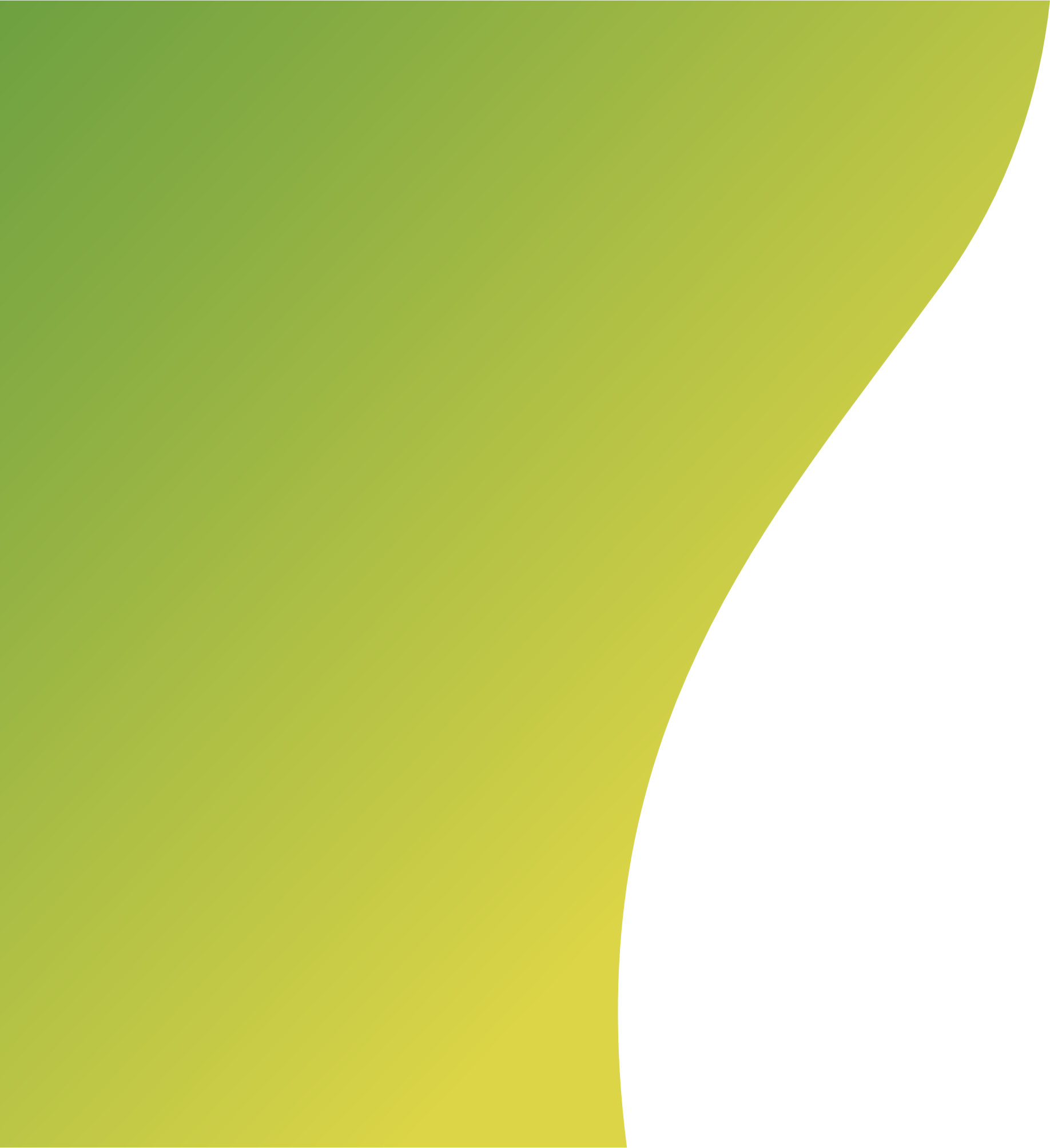 Коротке повідомлення у публіцистичному стилі на морально-
етичну або суспільну 
тему
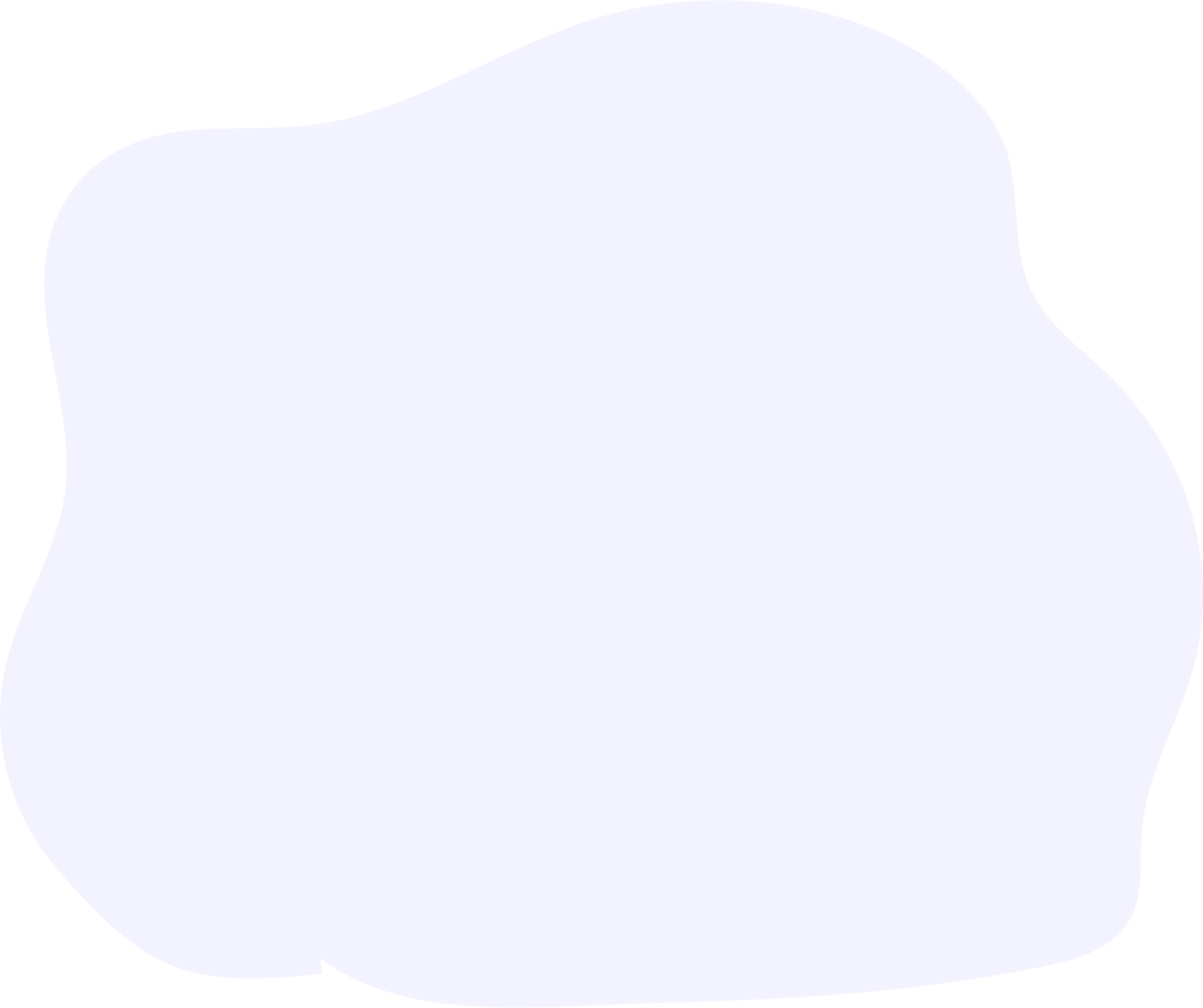 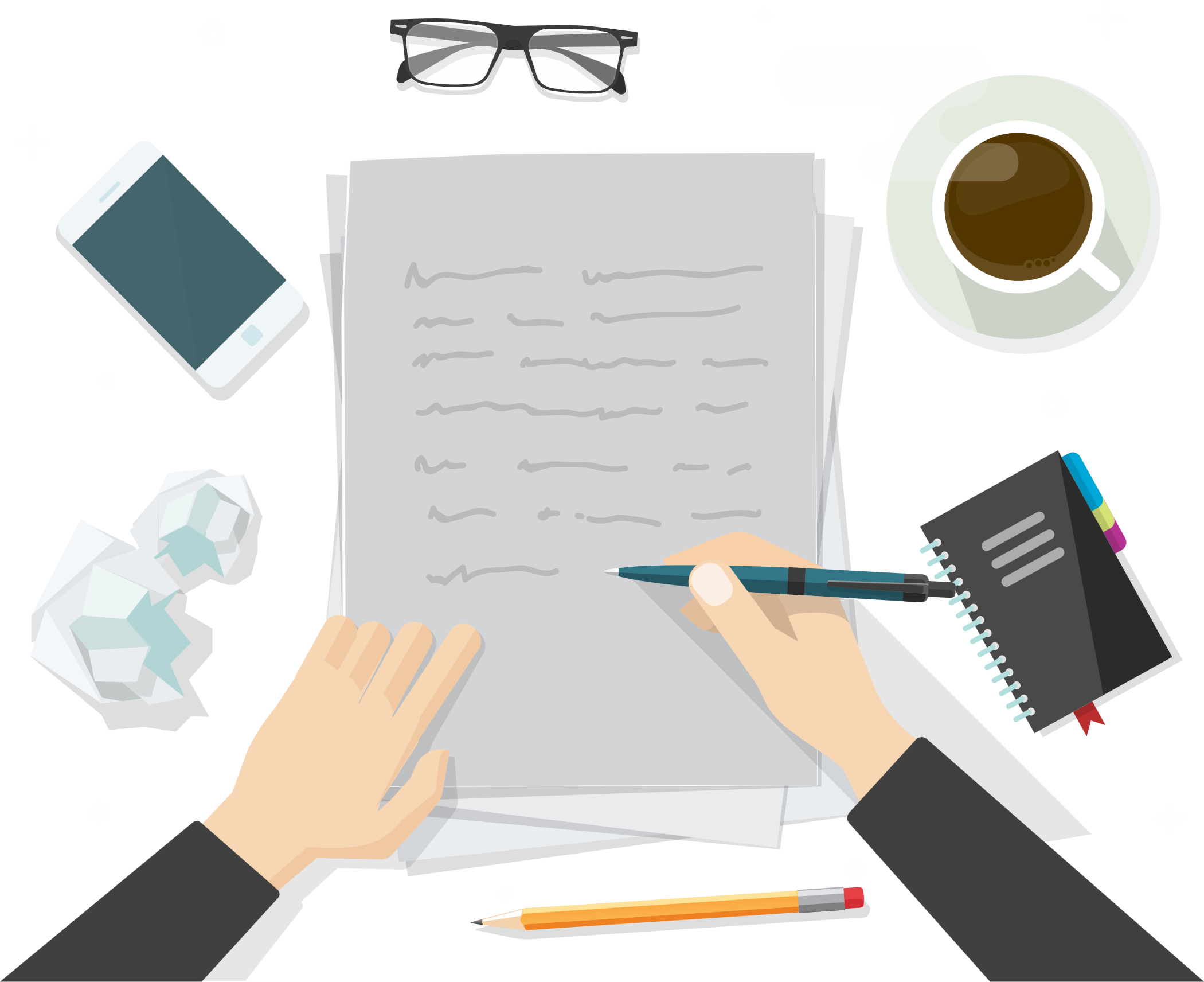 Що таке «булінг»?
Б і л ь
У
Л
І
Н
Г
Статистика*
67%
24%
48%
дітей в Україні стикалися з булінгом у колі однолітків
дітей стали жертвами булінгу
з них нікому не розповідали про ці випадки
* За даними дослідження, проведеного ЮНІСЕФ у лютому 2017 року серед дітей віком 11-17 років в усій Україні
Ознаки булінгу
2
1
3
4
систематичність
три сторони 
кривдник,
потерпілий 
спостерігачі
фізичне або психологічне насилля
у кривдника відсутнє розкаяння
Допомога
Закон України «Про внесення змін до деяких законодавчих актів України щодо протидії булінгу (цькуванню)» від 18.12.2018 р.;
Гаряча телефонна лінія щодо булінгу: 116-000;
Гаряча лінія з питань запобігання насильству: 
    116-123 або 0-800-500-335;
Дитяча лінія: 116-111 або 0-800-500-225 (з 12:00 до 16:00);
Центр надання безоплатної правової допомоги: 0-800-213-103;
Правила розміщення публікацій соціальних мереж.
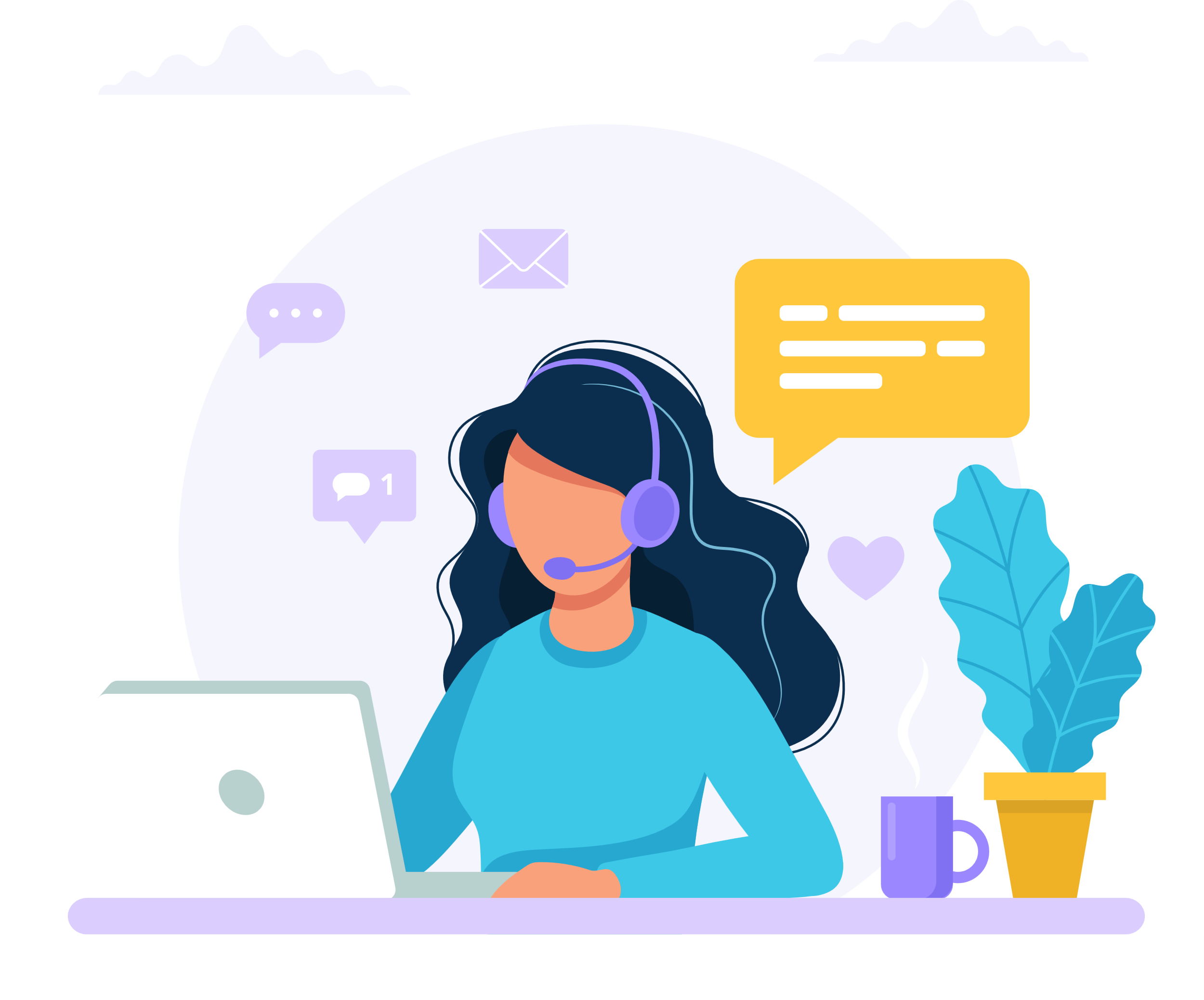 Публіцистичний стиль
це стиль, який поширений в ___________________ сферах життя. Його основна мета – ________________________ в суспільстві. При написанні текстів у публіцистичному стилі використовують _____________________.
Тема публіцистичного повідомлення
1
2
3